Spannungsversorgung +
Spannungsversorgung -
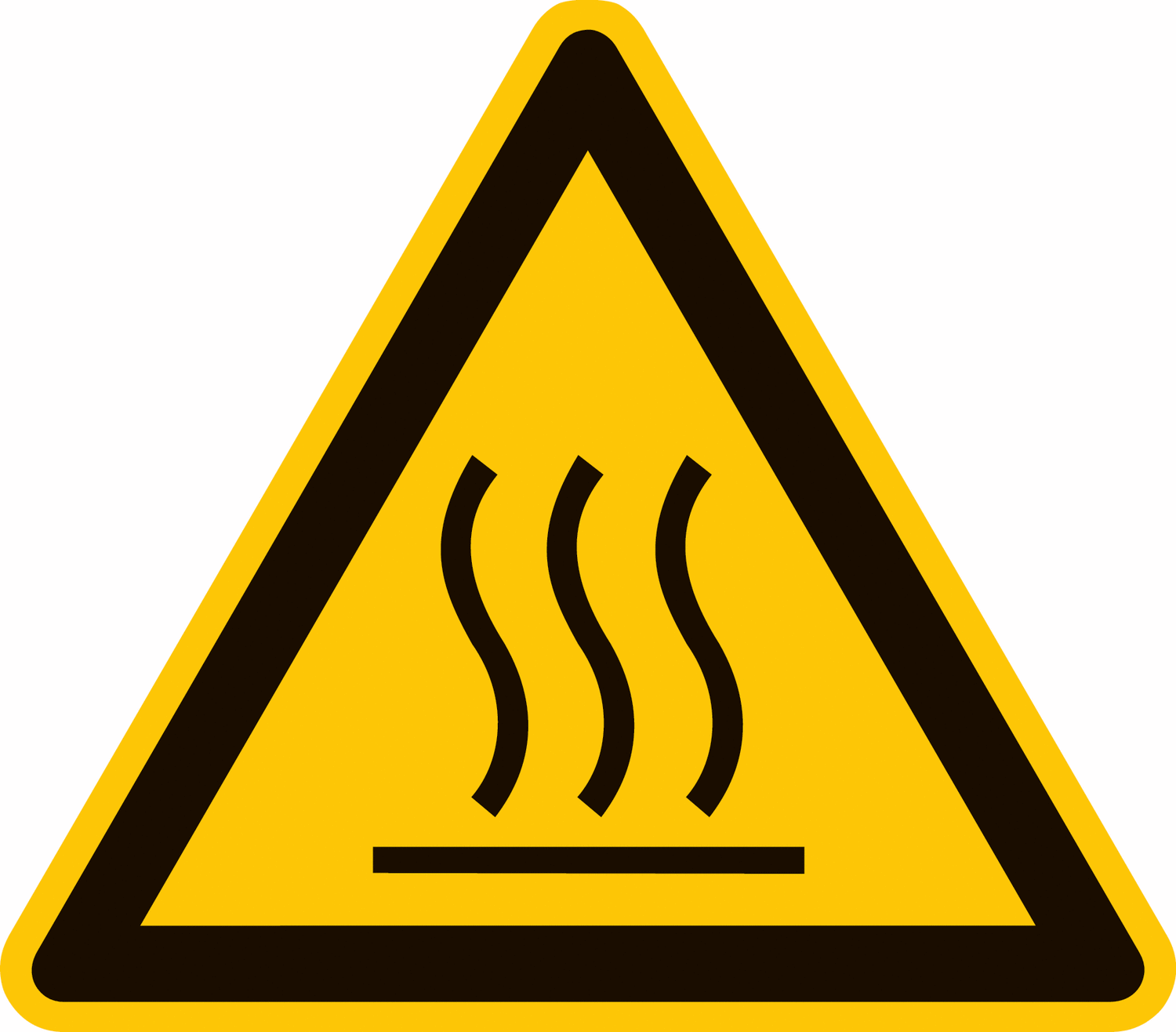 Heizdraht
Netzteil
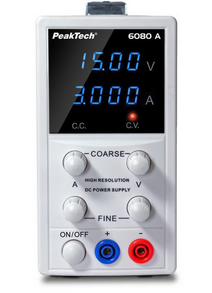